Неформальные молодежные субкультуры  и просуицидные факторы в информационной сети «Интернет»
Сегодня юноша рано перестает быть ребенком (по своему психофизиологическому развитию), но по социальному статусу еще долгое время не принадлежит миру взрослых. 

Юношеский возраст - время, когда экономическая активность и самостоятельность еще не достигнуты в полном объеме. 

Психологически молодежь принадлежит миру взрослых, а социологически миру отрочества. Если в смысле насыщения знаниями человек созревает гораздо раньше, то в смысле положения в обществе, возможности сказать свое слово зрелость его отодвигается.
Неформальные молодежные субкультуры
Молодежная субкультура частичная, относительно когерентная система внутри общей системы культуры. 
Ее возникновение связано с неопределенностью социальных ролей молодежи, неуверенностью в собственном социальном статусе. 
Ее сущность поиск социального статуса. Посредством нее молодые люди "упражняются" в исполнении ролей, которые в дальнейшем должны будут играть в мире взрослых.
Классификация «неформалов»
Просоциальные – объединения приносят пользу обществу и решают социальные проблемы (защита памятников, реставрация храмов, экологические проблемы). 

Асоциальные -  стоят в стороне от социальных проблем (панки, хиппи, готы, эмо и др.)

Антисоциальные – ярко выраженный агрессивный характер, стремление утвердить себя за счет других («АУЕ», скинхеды, гопники, нацисты и др.)
Положительные стороны просоциальных молодежных объединений
выделил немецкий ученый Д. Аусубель:
 адаптация молодых людей к обществе;
 предоставление молодому человеку выработать свой первичный статус;
 помощь молодым людям в освобождении от родительской зависимости и опеки;
 передача специфических для определенного социального слоя ценностных представлений;
 помощь молодым людям в удовлетворении потребности гетеросексуальных контактов;
 работа как важнейшего социального подготовительного института;
Причины возникновения неформальных объединений ( асоциальных  и   антисоциальных объединений)
Вызов обществу, протест
Вызов семье, непонимание в семье
Нежелание быть как все
Желание утвердиться в новой среде
Привлечь к себе внимание
Плохо развитая система организации досуга для молодежи
Копирование западных структур, течений, моды
Отсутствие цели в жизни
Влияние криминальных структур
Характерные черты антисоциальных молодежных объединений
Эти неформальные группы продуцируют свою субкультуру, отличающуюся от культуры взрослых. Ей свойственны внутреннее единообразие и внешний протест против общепринятых установок. 
Благодаря наличию собственной культуры, эти группы маргинальны по отношению к обществу, а потому всегда содержат элементы социальной дезорганизации, потенциально тяготеют к отклоняющемуся от общепризнанных норм поведению.
" НЕФОРМАЛЫ" - КТО ОНИ ?
"НЕФОРМАЛЫ" - это группа людей, которая возникла спонтанно или  по чьей-нибудь инициативе для достижения какой-либо цели?
А.У.Е. – одно из новых неформальных объединений
АУЕ  — Арестантский уклад един (или Арестантское уркаганское единство) — название и девиз предположительно существующего российского неформального объединения банд,  состоящих из несовершеннолетних.
Это  сообщество пропагандирует среди несовершеннолетних  воровские понятия российской криминальной среды и тюремные понятия, требует соблюдения «воровского кодекса» со сбором денег на «общак» взамен обещая поддержку и защиту в настоящем и будущем.
«А.У.Е.» в ХМАО
На территории автономного округа в городе Сургуте в конце 2016 года выявлена группа подростков, причисляющая себя к субкультуре «А.У.Е.».
 Данная группа разобщена только после того, как ее лидер и активный представитель заключены под стражу за совершение преступлений
Распространение «АУЕ» по России
В ряде регионов страны, в том числе в Челябинской, и Свердловской областях с участием несовершеннолетних представителей данного движения совершены незаконные действия, вызвавшие общественный резонанс.
«А.У.Е.» в сети Интернет
В сети действуют сотни специализированных  групп, посвященных «А.У.Е.», в которые ежедневно вступает значительное количество подростков. 
Группы насчитывают сотни тысяч подписчиков.
Просуицидные факторы интернета
1) Пропаганда суицидальных идей путем текстовой и аудиовизуальной информации. 

2) Суицидогенные эффекты электронных СМИ («феномен юного Вертера», в том числе подражание виртуальному персонажу) 

3) Наличие материалов с описанием способов достижения цели самоубийства. 

4) Размещение объявлений о знакомстве для группового или ассистированного самоубийства 

5) Повышение доступности средств для осуществления суицида 

6) Кибермоббинг (травля и доведение до самоубийства через интернет) 

7)  Суицидогенное влияние интернет-троллинга посредством ложных страниц и интернет-имён, путём заявления о совершении суицидальной попытки, намерении совершения самоубийства.
 
8)  Вовлечение пользователей интернета в деятельность сект и культов или организации лояльно относящихся к самоубийству или же косвенно или напрямую к нему призывающих, в том числе «клубы самоубийц».
Причины суицидального поведения
Отсутствие традиционных ценностей
в воспитании
 Потребительская философия (чувства,
материальные ресурсы, власть и пр.)
 Необоснованно высокий уровень
самооценки
Туннельное мышление
Оскудение духовной жизни
 Негативная информационная среда
для подражательного поведения
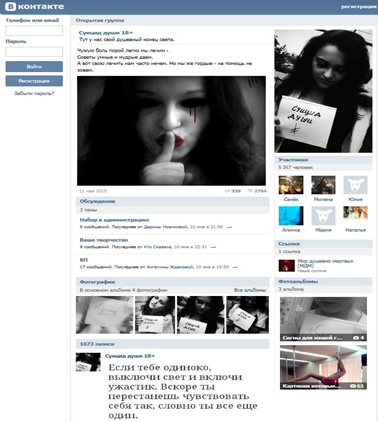 Предполагаемые мотивы суицидальных попыток:
Семейные конфликты при формально благополучной семье. Конфликты, связанные с перфекционизмом родителей по отношению к ребенку – ребенок не выполняет требований семьи/родителей – за этим следует реакция избегания наказания, трансформирующаяся в суицидальные действия. 
Семейные конфликты с элементами психологического/физического насилия, сочетанные с трудностями, проблемами в школе. Нарастает внутреннее напряжение, за которым следует импульсивная разрядка (часто усиливающаяся на фоне употребления ПАВ) – суицидальные действия с мотивами протеста, мести. 
Хронические депрессивные состояния (часто не диагностированные) с переживаниями душевной боли, невыносимости, которая приводит к суицидальным действиям с мотивами самонаказания. 
Буллинг (травля)  детей.
Ресурсы содействия в предотвращении самоубийств
Сайт «Победишь» www.pobedish.ru – крупнейший  интернет-проект по содействию в предотвращении самоубийств. 

Единственный сайт в интернете с подробной информацией о подразделениях суицидолигической службы Российской Федерации по регионам с указанием телефонов доверия, а также с ссылкой на интернет-службу экстренной психологической помощи МЧС. 

Помогают добровольцы из числа врачей, психологов, священников, и посетителей сайта (часть из которых преодолела душевные кризисы). 

Раздел консультаций психиатра (первичная оценка, в большинстве случаев с последующими рекомендациями очных консультаций). 

Раздел вопросов к священнику, консультации психологов.
Уважаемые, родители!
Защита Детей от информации, причиняющей вред развитию молодого поколения в сети «Интернет»,во многом зависит от вас !
Лига безопасного интернета
Цель: искоренение опасного контента путем самоорганизации профессионального сообщества, участников интернет-рынка и рядовых пользователей.
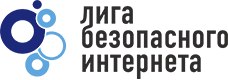 .
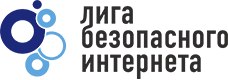 Благодаря тщательному мониторингу интернета, проводимому кибердружинниками, были выявлены и заблокированы сотни сайтов с пропагандой наркотиков, призывами к суициду и другими видами опасного контента.


           Как стать кибердружинником:   заполните заявку на сайте: http://www.kiberdruzhina.ru

Полезные ресурсы для кибердружинников: «горячие» линии 
Лиги безопасного интернета для жалоб на опасный контент;
«горячая» линия Роскомнадзора для жалоб на опасный контент;
Единый реестр запрещенных сайтов Роскомнадзора;
ФЗ 436 «О защите детей от информации, причиняющей вред их здоровью и развитию»;
проект «Белый интернет».
Телефон доверия
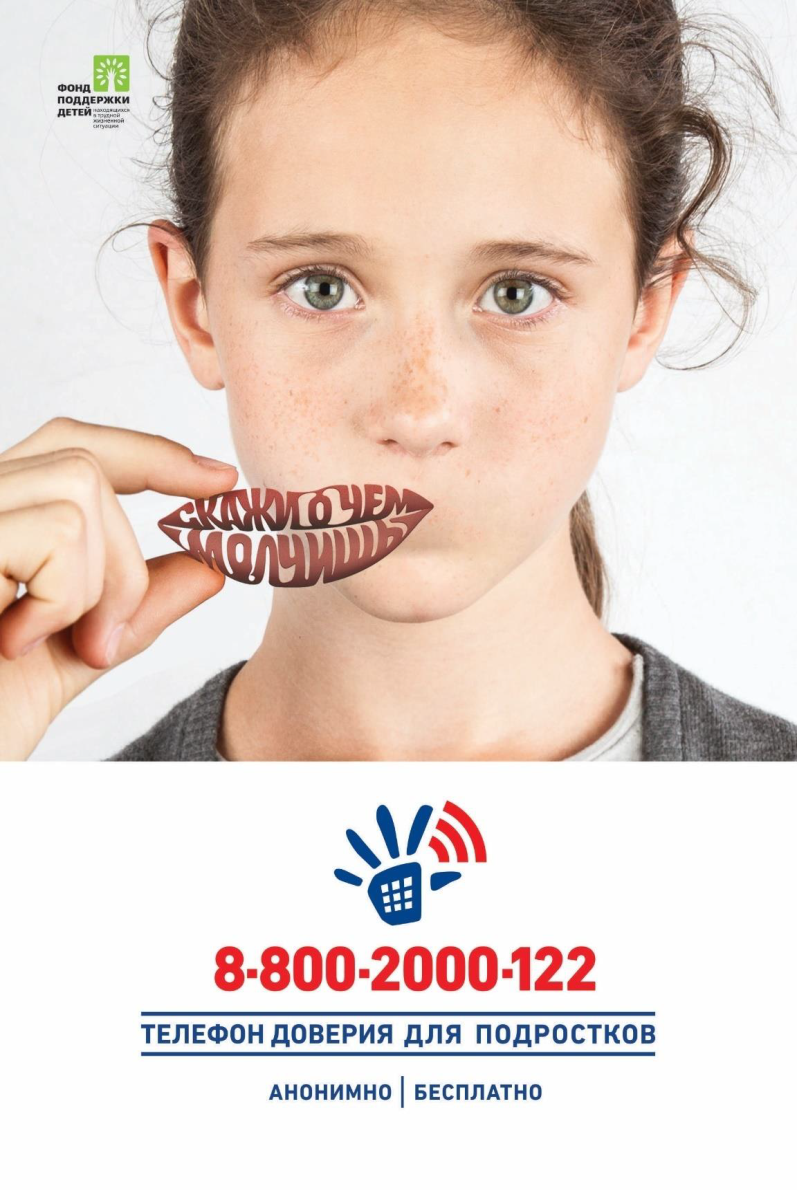